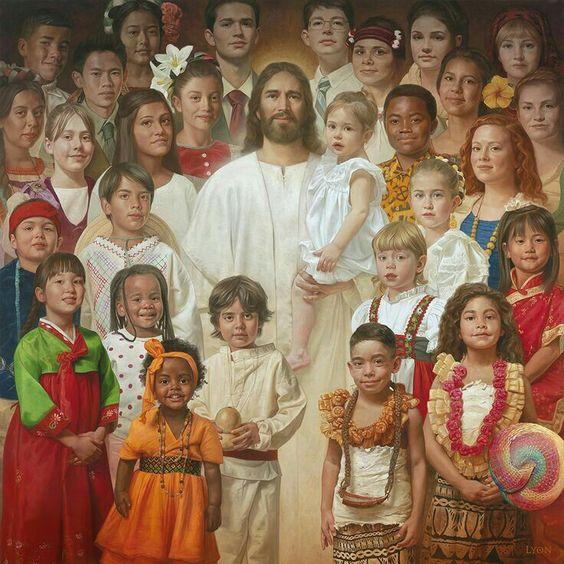 اسمك عظيم بين الامم
تقدر تغير المحال
مين غيرك يدينى الامل 
و صوته يزلزل الجبال
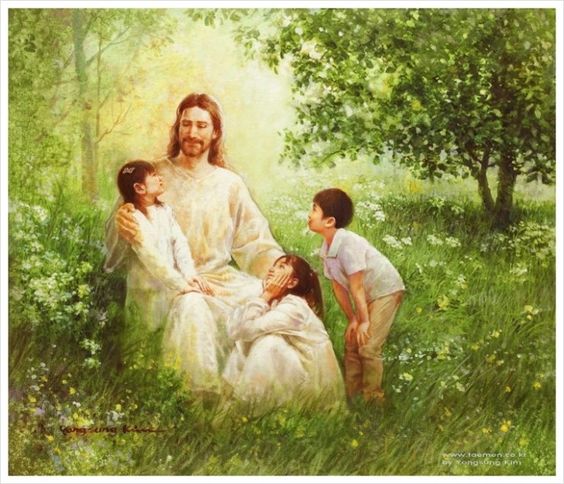 انت ليه الاب
 انت لية الرب 
انت ليه الحب 
صار للمنتهى
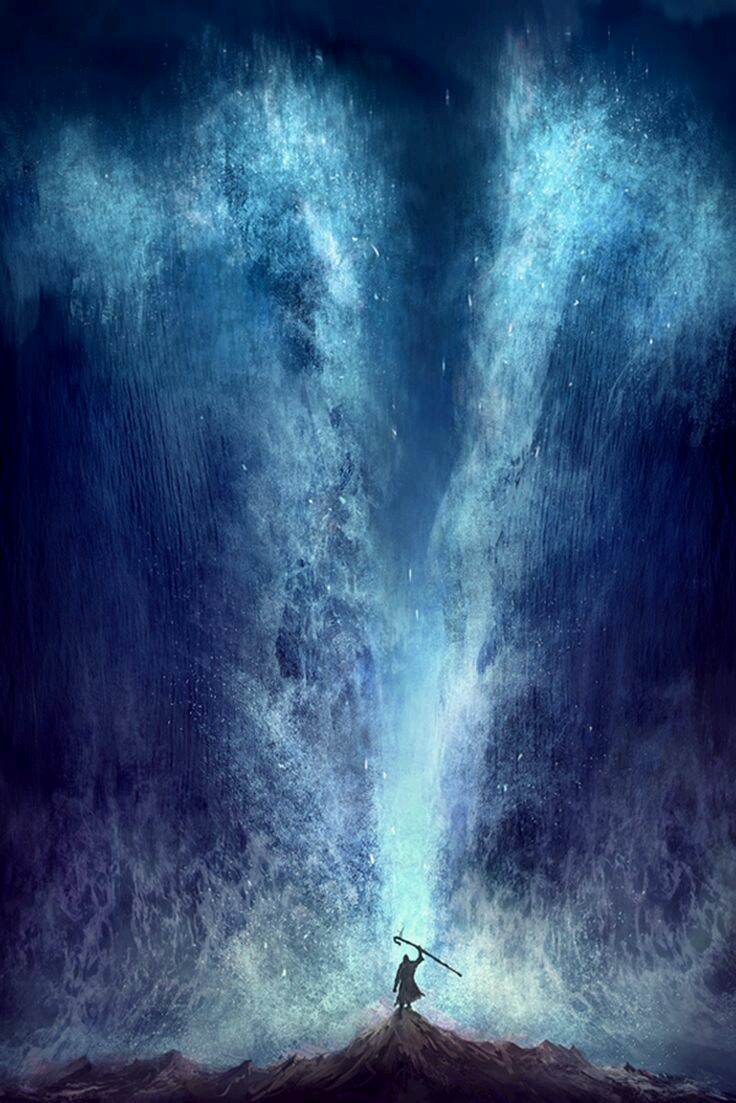 اسمك عظيم بين الامم
وحدك تغير الامور
تنقذنى فى وقت الخطر
و تشق وسط الضلمة نور
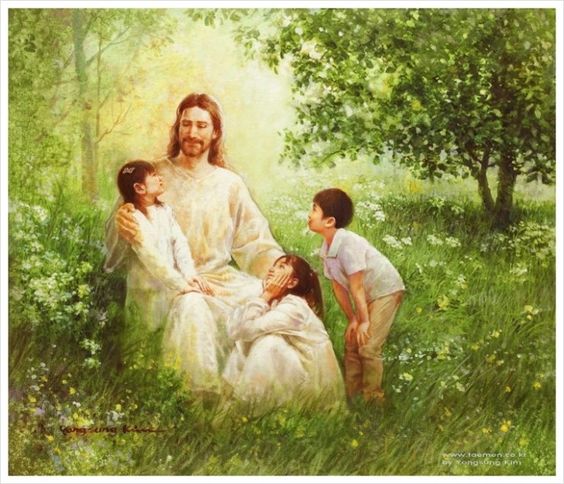 انت ليه الاب
 انت لية الرب 
انت ليه الحب 
صار للمنتهى
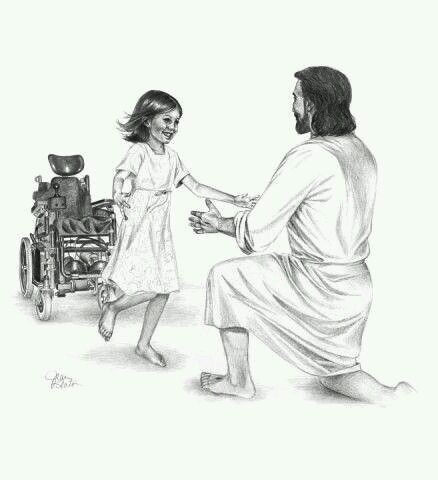 اسمك عظيم بين الامم
مين فى حنانك يا الله
انت الطبيب انت القريب 
انت لى نبع الحياة
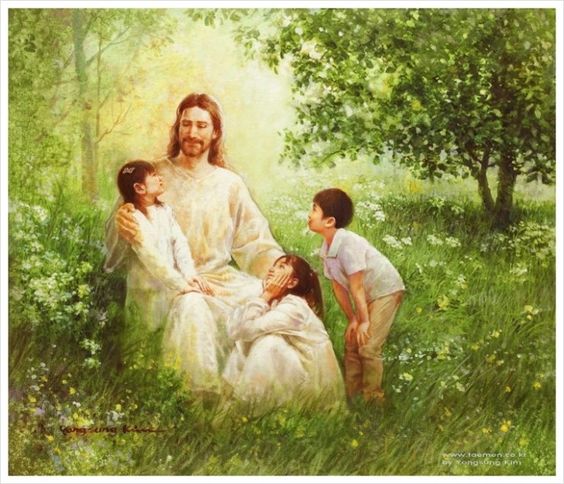 انت ليه الاب
 انت لية الرب 
انت ليه الحب 
صار للمنتهى